适于移动设备支架的便携式移动拍摄平台
EDGC 404 Group
Instructed by Prof. Yang Guang
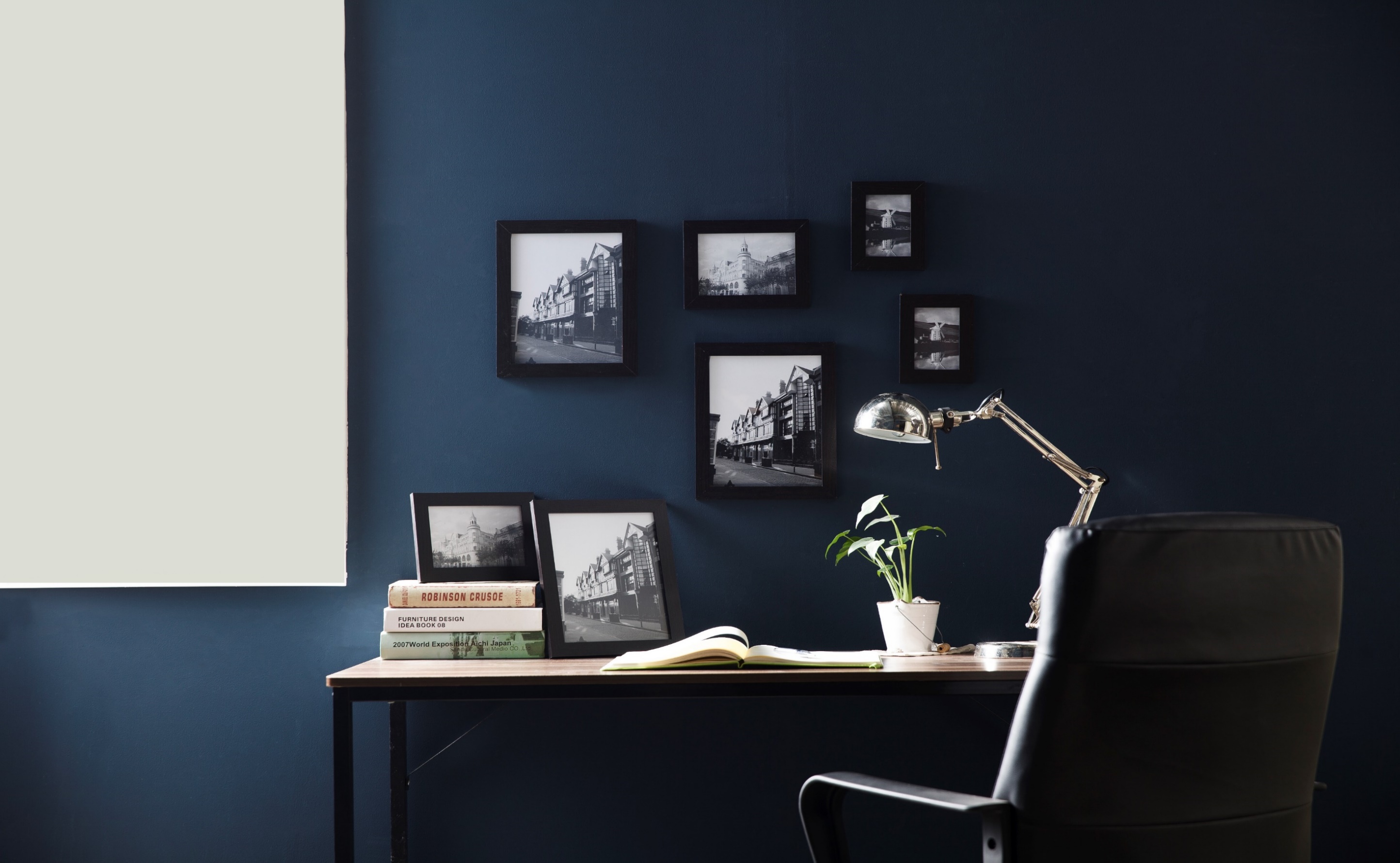 01
产品机会
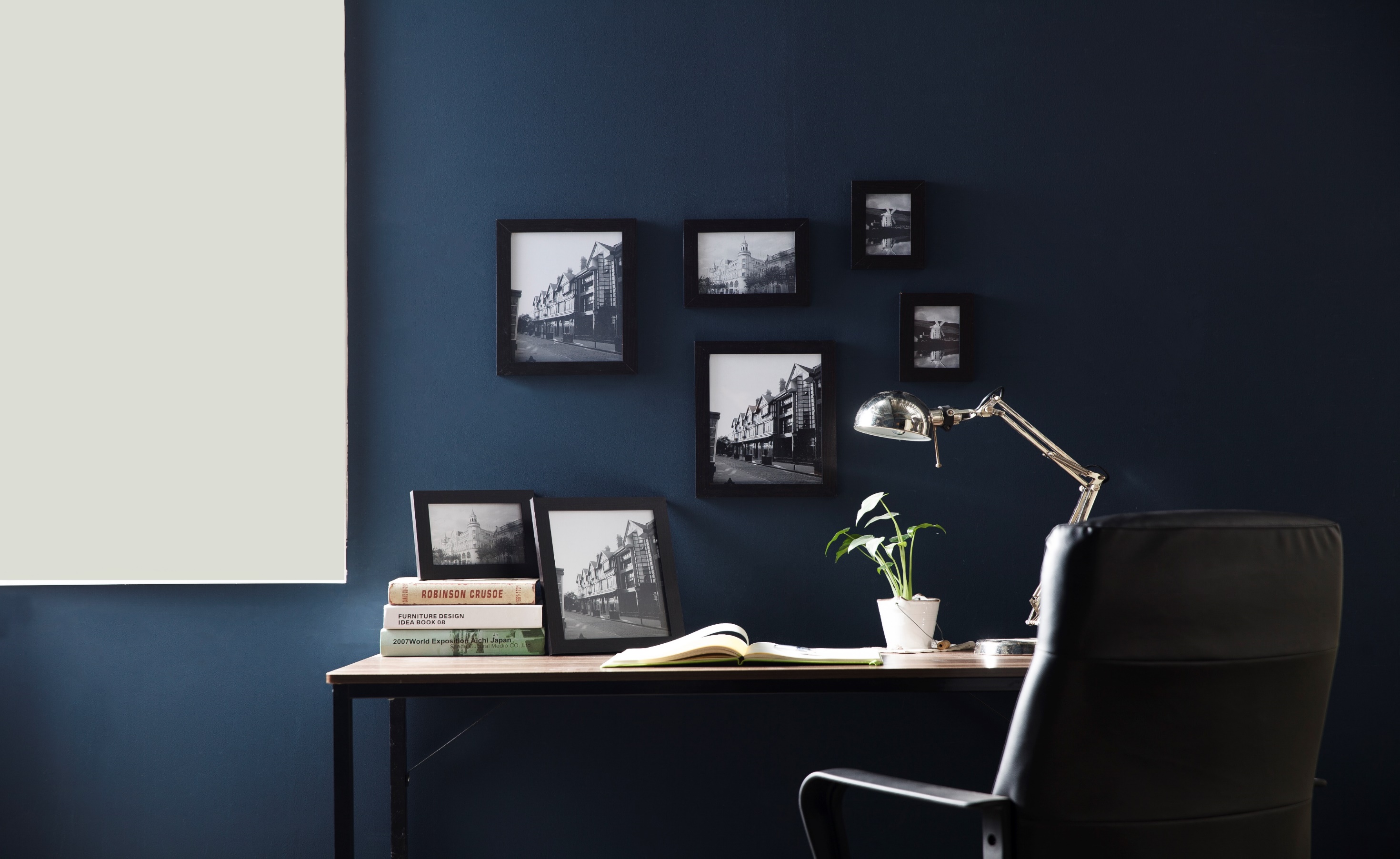 Product Opportunity
产品机会
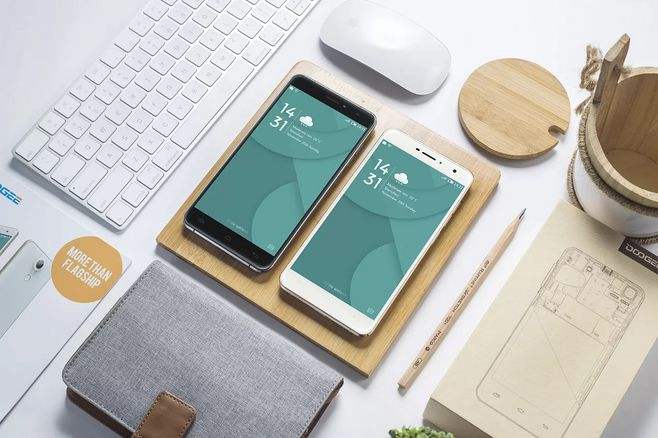 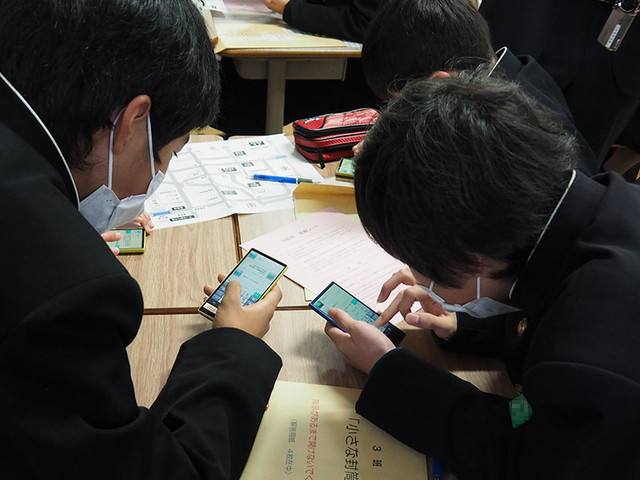 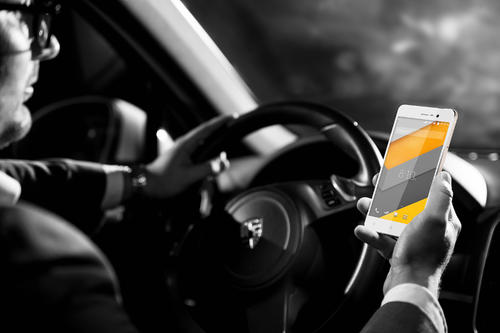 移动设备普及
使用场景多样
Product Opportunity
产品机会
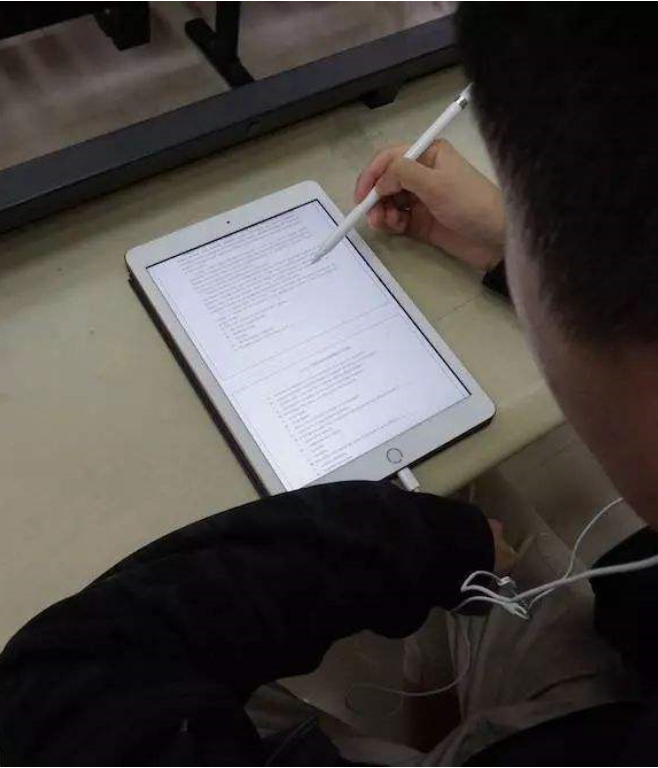 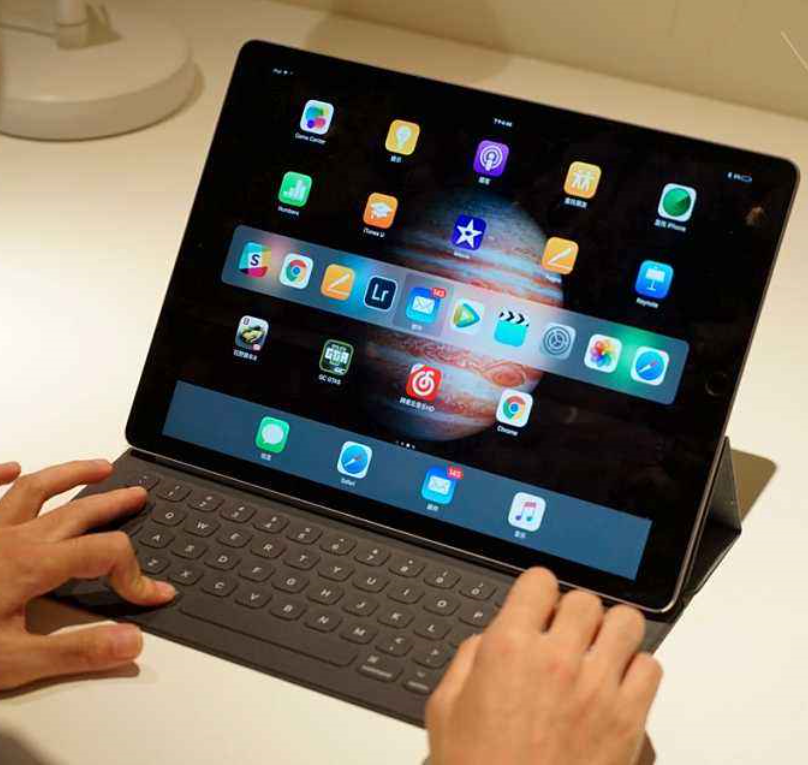 学习场景

生产力工具

不同需求
竖着怎么用？
良好坐姿怎么办？
Product Opportunity
产品机会
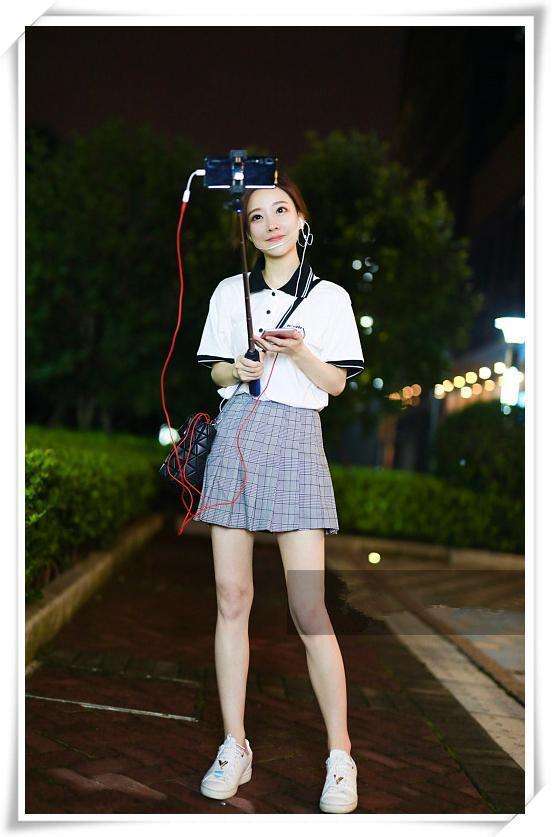 生活&工作场景
直播，拍照
需求广泛
双手被占用
行动不便
疲劳
Product Opportunity
产品机会
便携精巧
高性价比
场景适用性强
人性化设计
02
市场调查
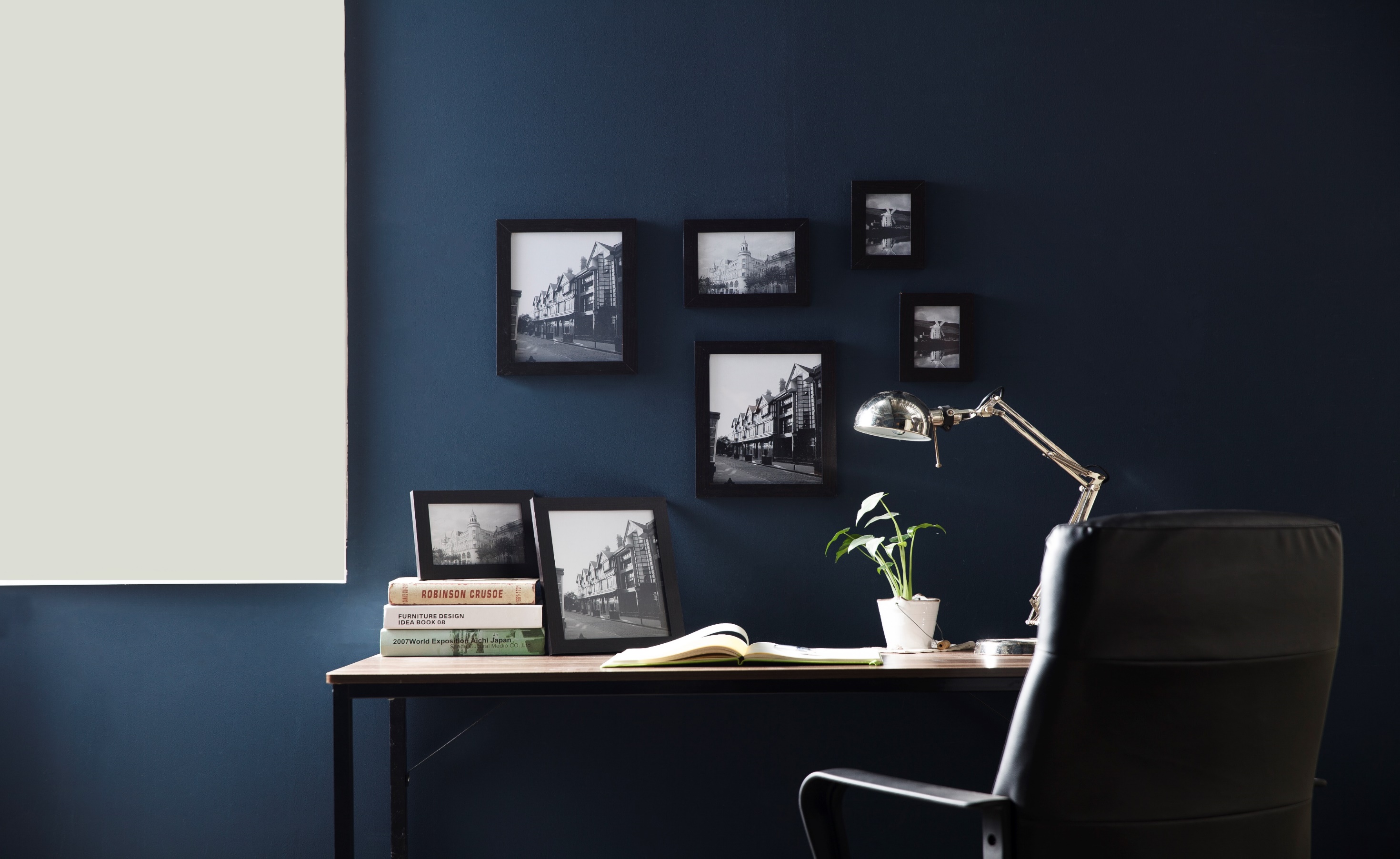 background research
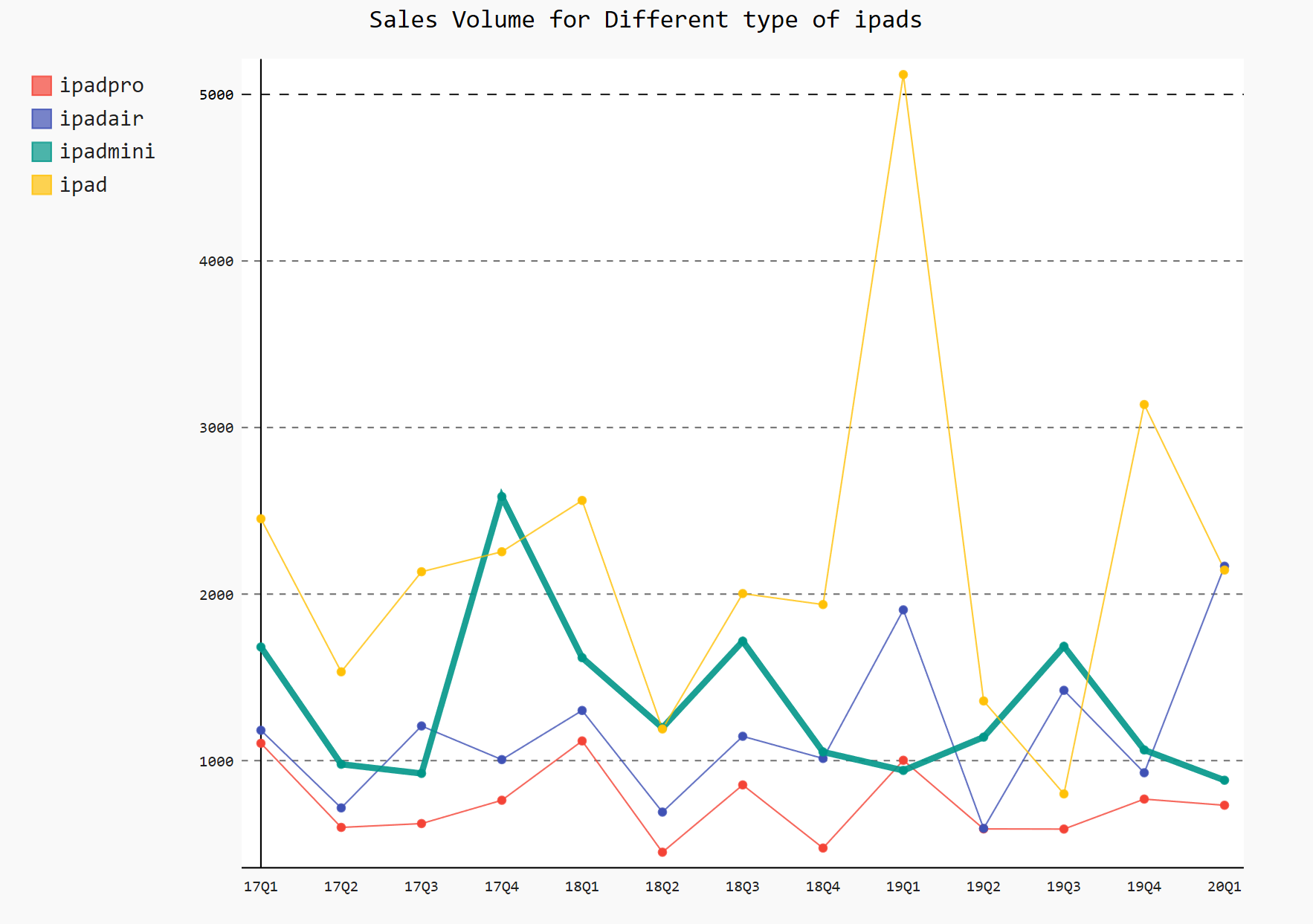 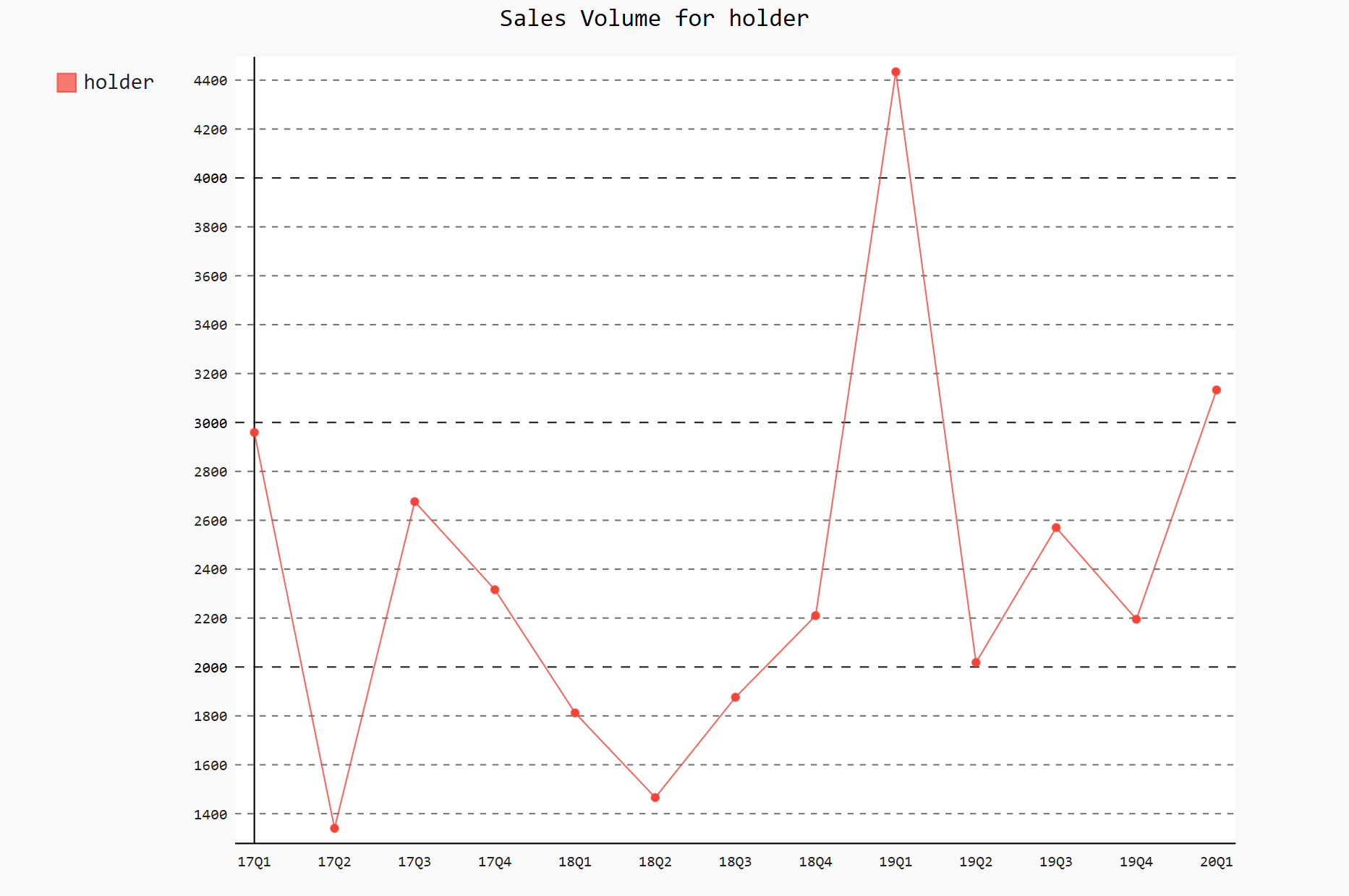 Saleroom of iPad holder
Sale volume for different types of iPad
Market vacancy: no iPad holder for vertical erect
现有同类产品
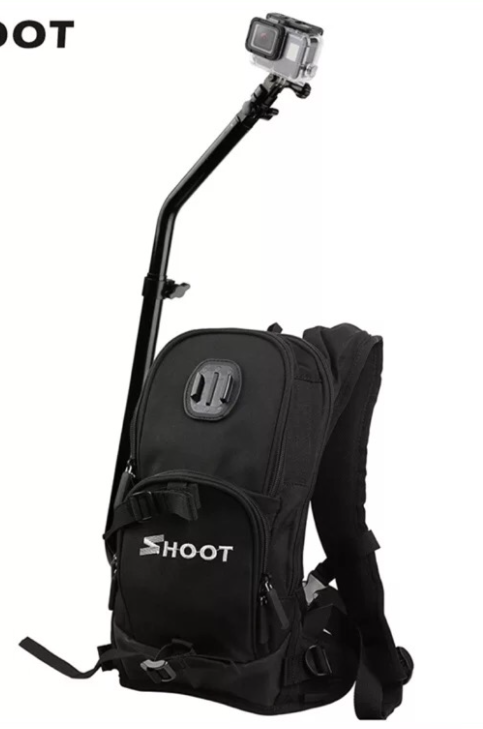 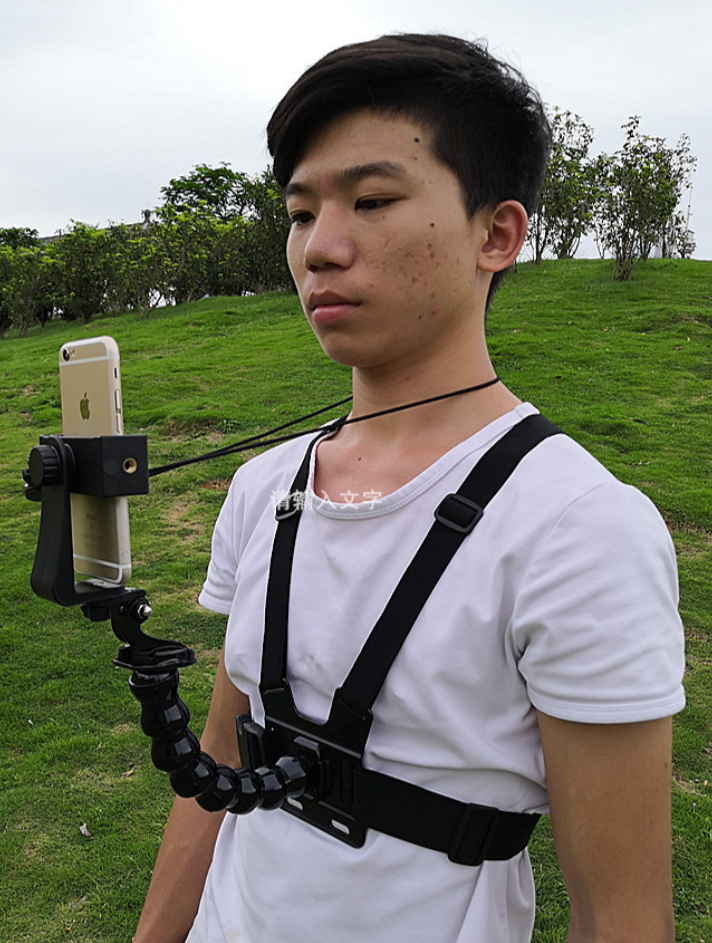 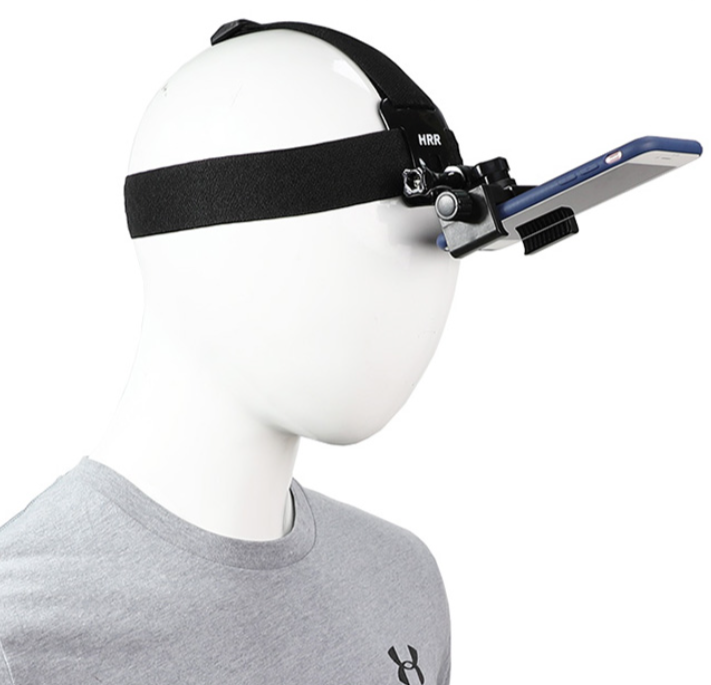 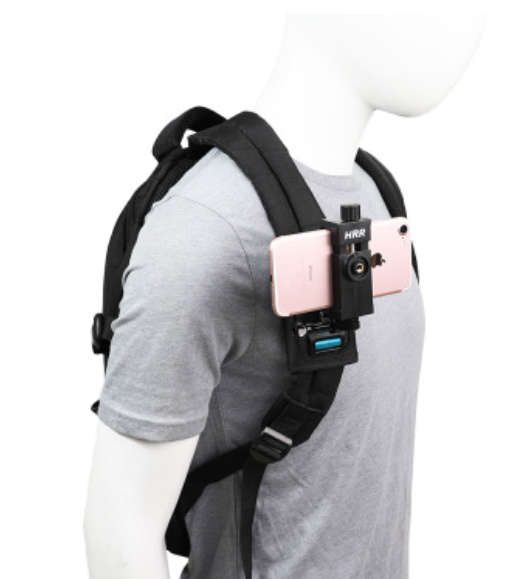 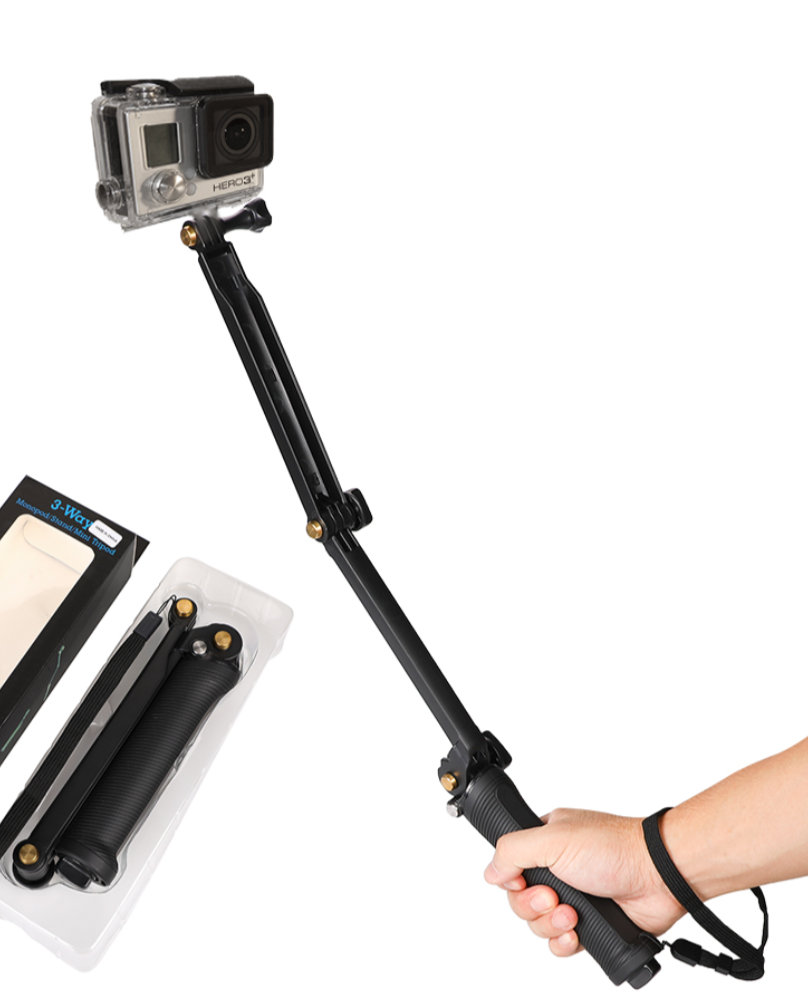 外观丑，需要额外穿一件“背心”
拍摄角度局限，头戴式戴久不舒服
拍摄角度局限，不能自拍
手持，活动不方便
支架与书包一体，价格昂贵
我们的产品优势
03
设计流程
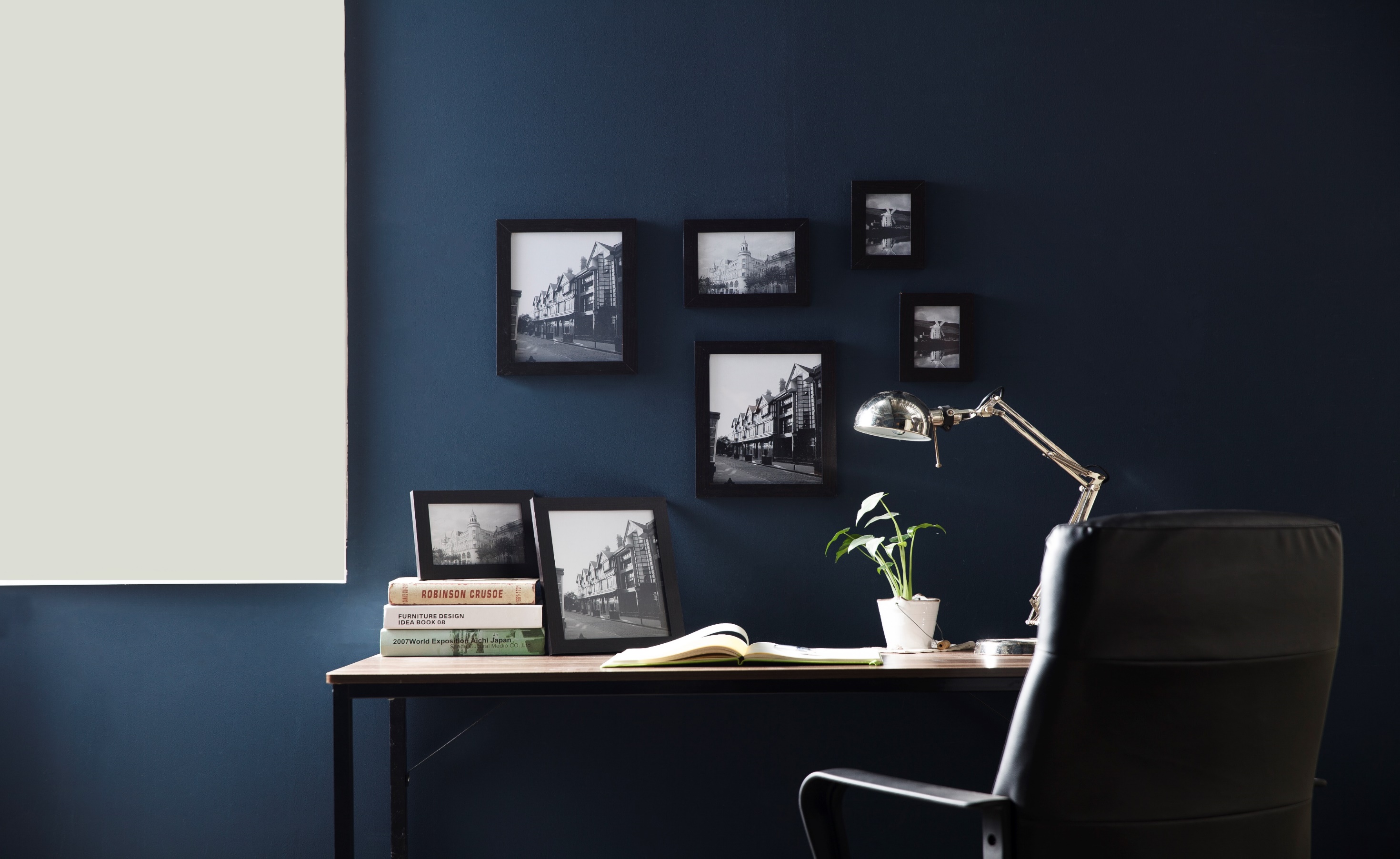 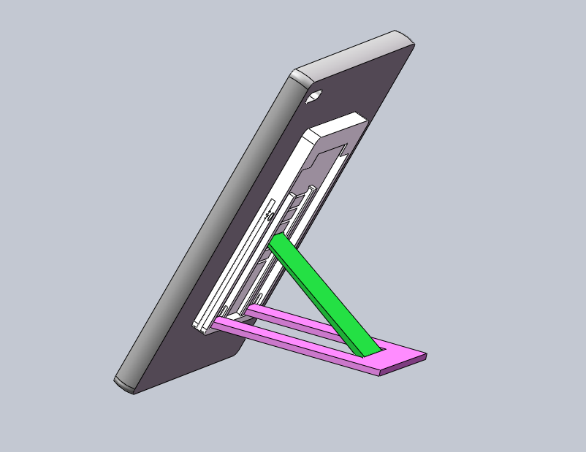 受众人群
借助设备
设计流程
桌立横竖两用iPad支架
Final
 Design
04
设计介绍-总体
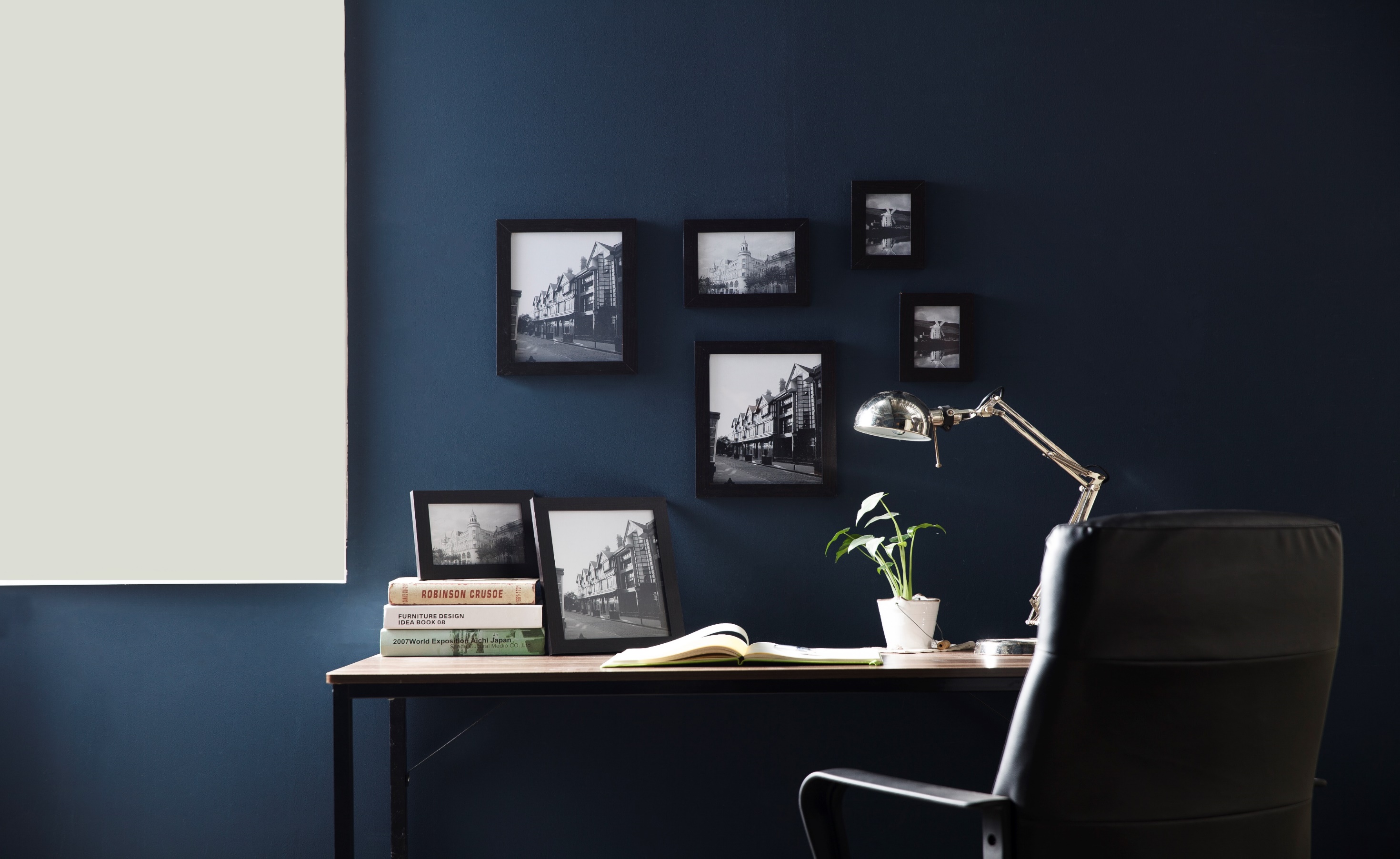 总体模型展示
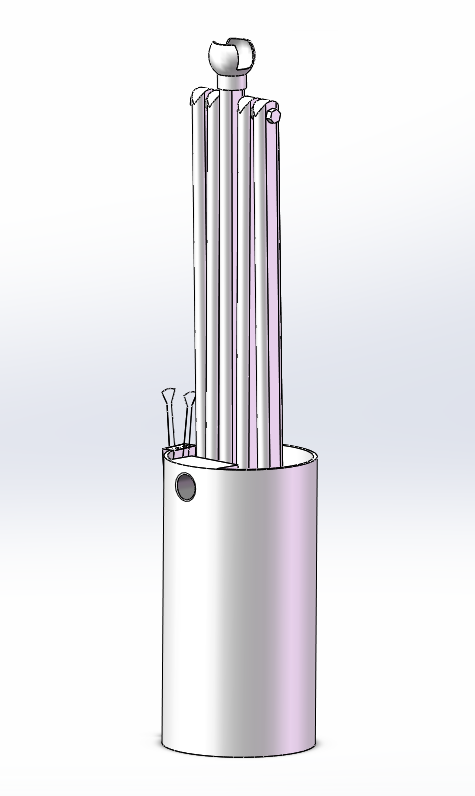 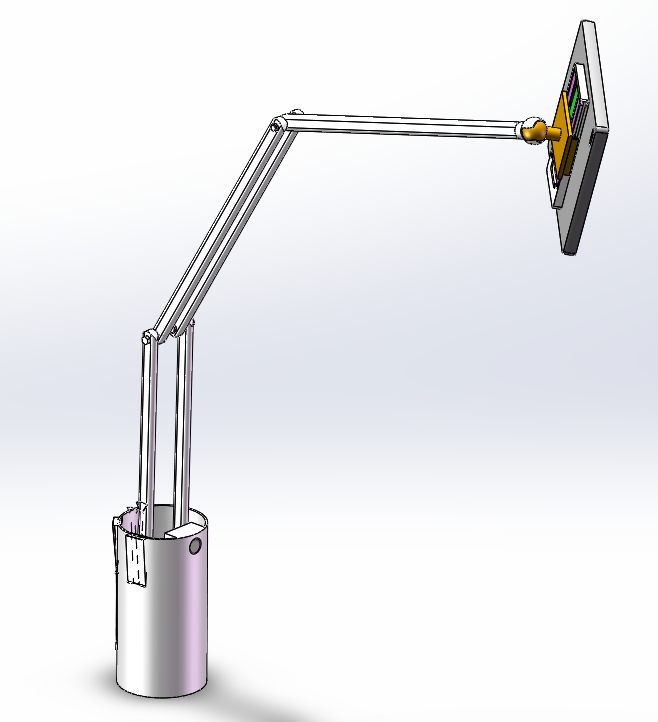 05
零 件 介 绍
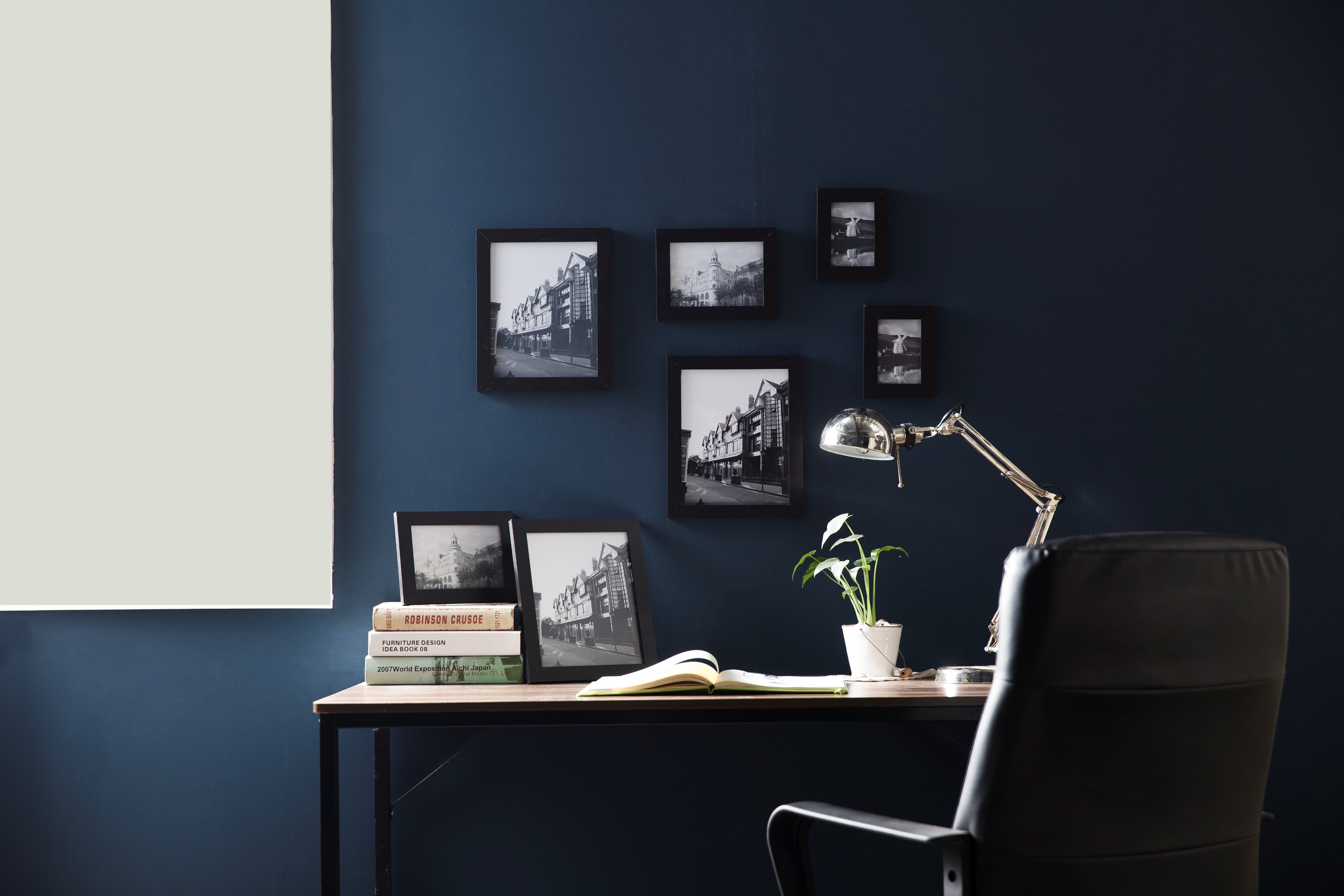 CATEGORY
PART01
PART02
PART03
PART04
横竖两用支架
支撑杆
固定底座
调节滑轨
横 竖 两 用 支 架
IPad壳
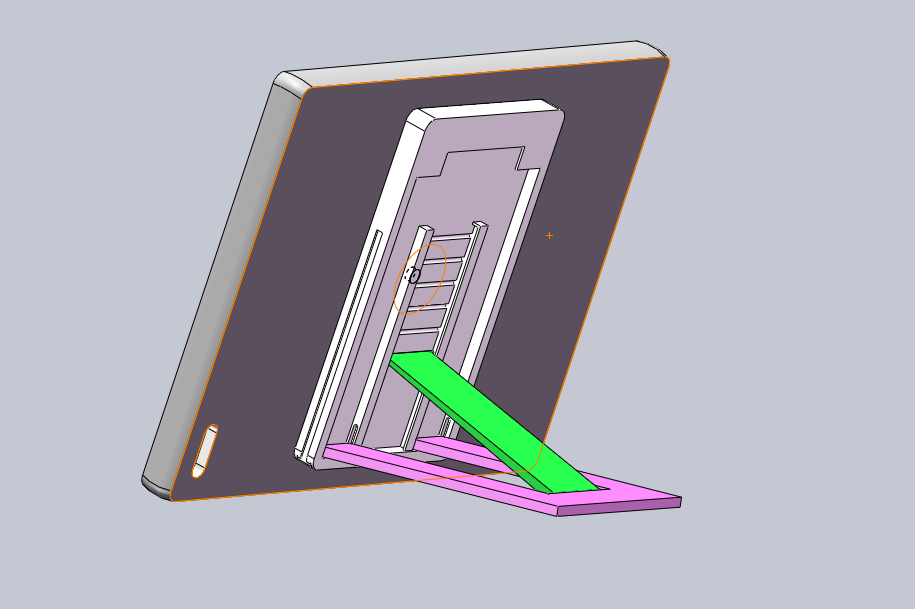 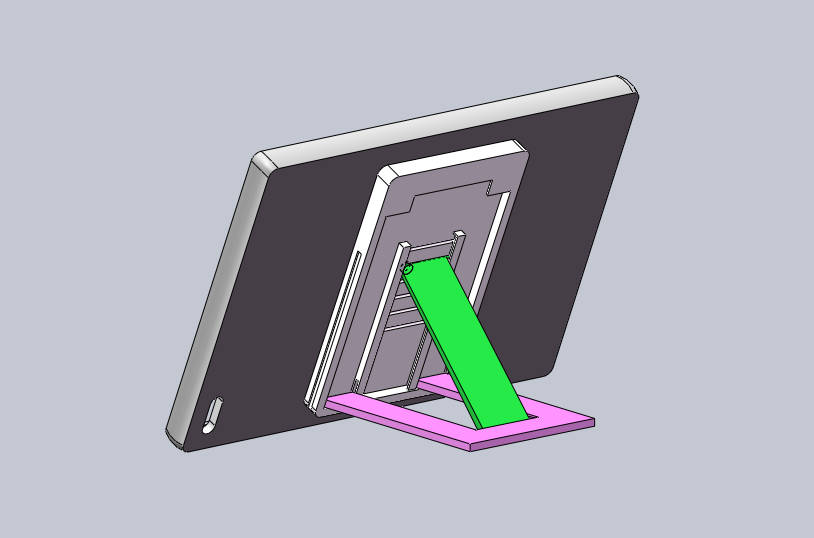 舌板
支撑板
旋转基座
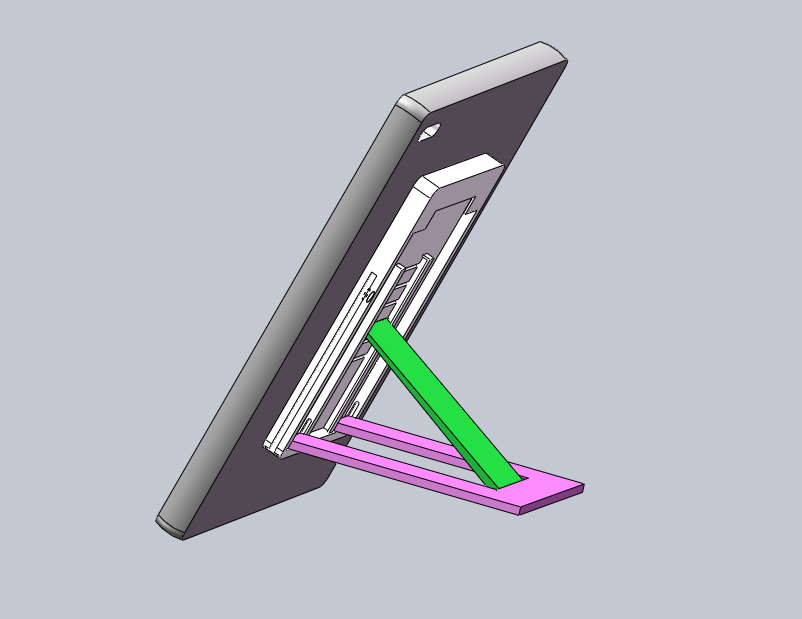 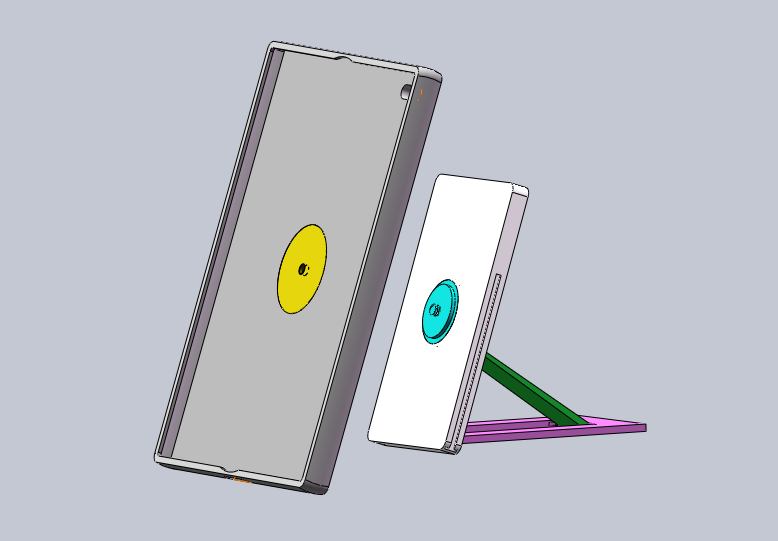 旋转连接件
支 撑 杆
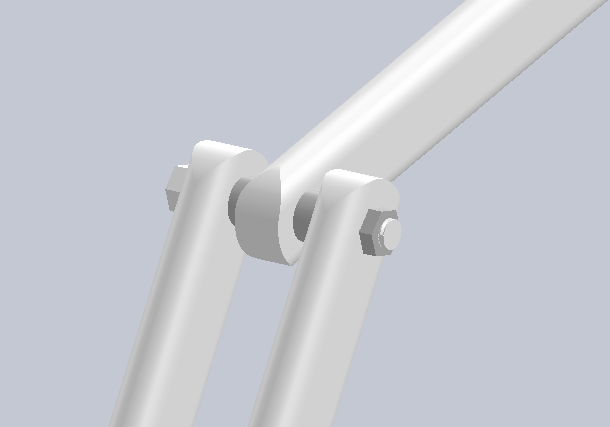 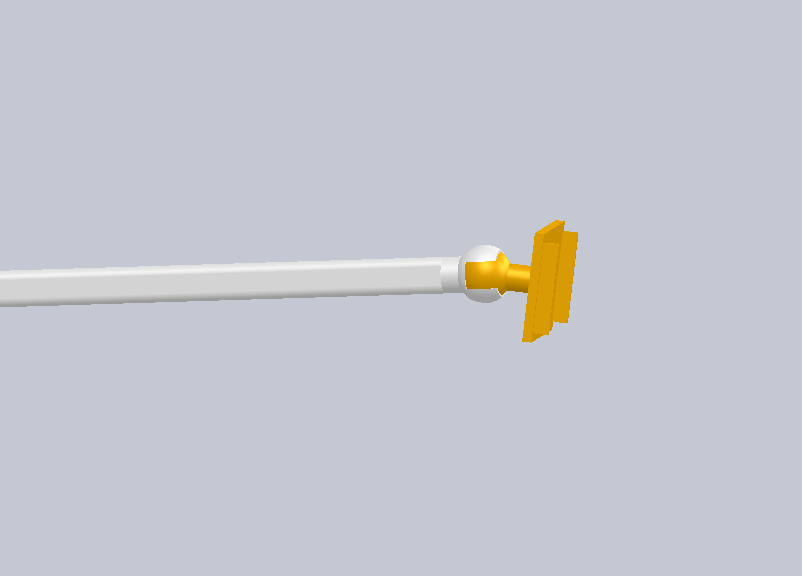 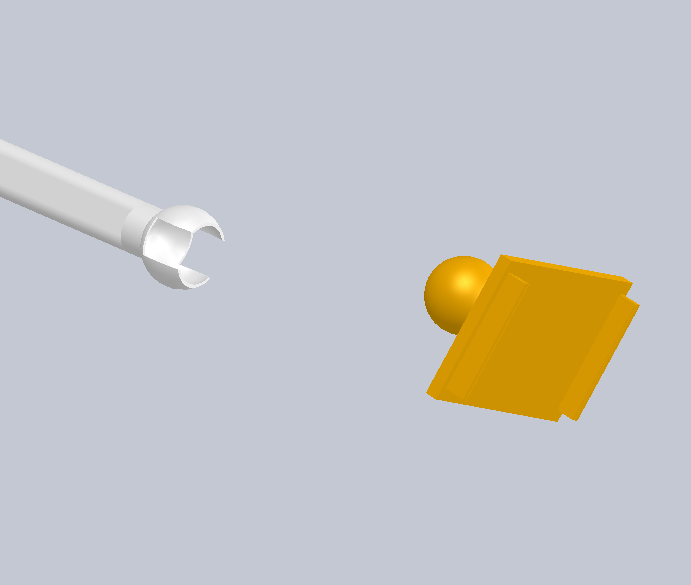 工形轨道底座
杆间螺栓连接
头部开槽球孔
通过过渡配合达到有一定阻尼的旋转，使得连杆可以保持一定的角度。
开槽球孔可以提供两个自由度，以达到可调节拍摄角度的目标。
工形轨道可以与旋转基座的工形槽连接，从而将横竖两用支架固定在便携式平台上。
调 节 滑 轨
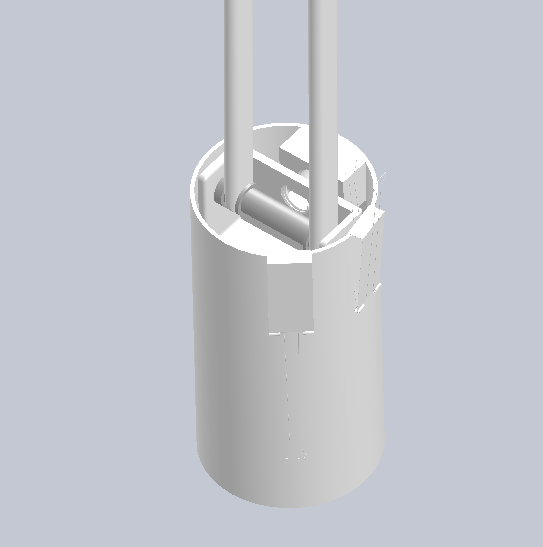 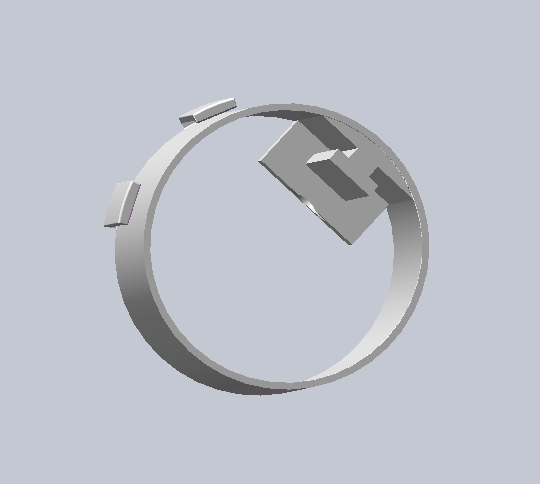 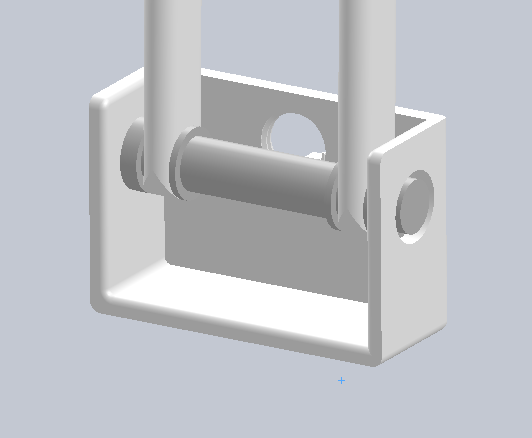 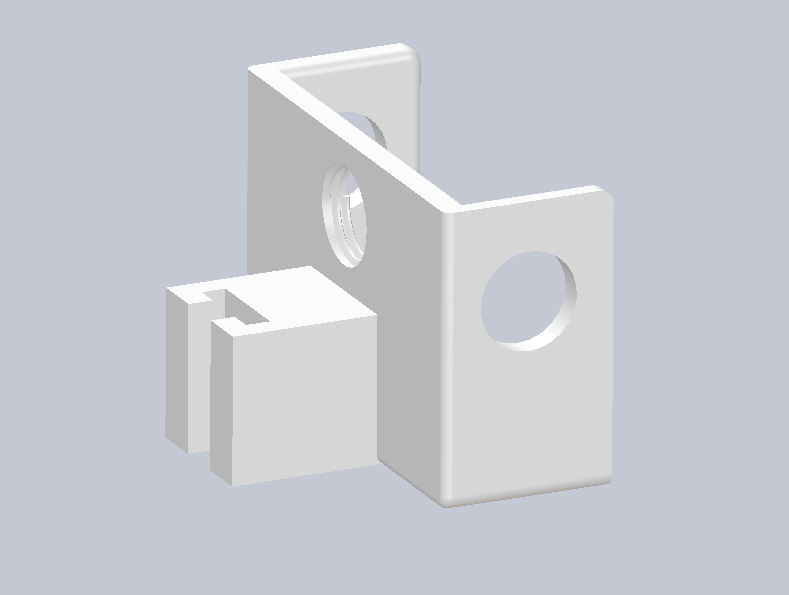 滑块
连接连杆
插销限位
工形轨道
完成伸缩的主要结构
使用过渡配合，达到有阻尼的旋转。
内外通孔可以插入插销，实现滑块位置的固定。
滑块可上下滑动
固 定 底 座
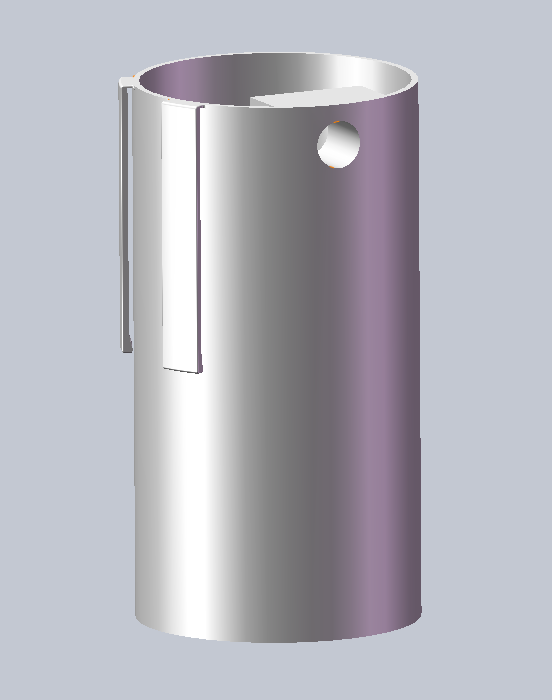 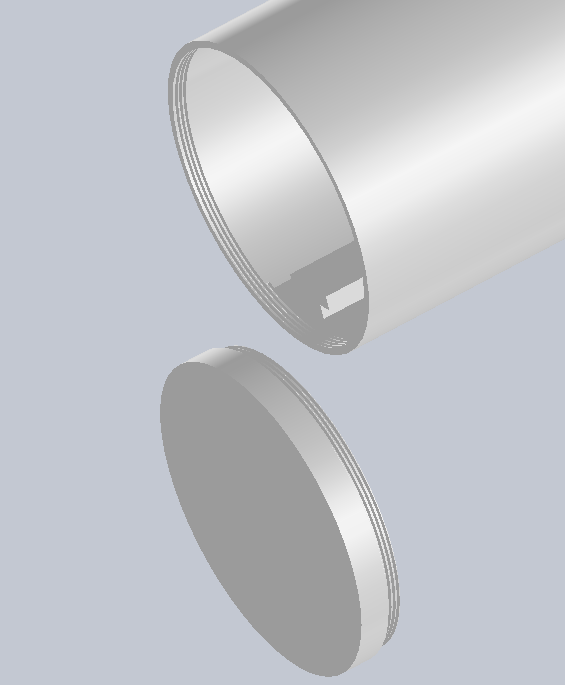 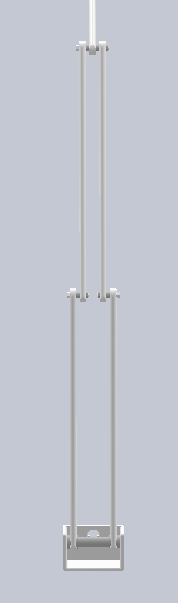 底部盖板
圆柱形底座&夹子
可折叠连杆
底部开口，用于组装将滑块和支架。
可以放入书包的侧兜里，并用夹子固定。
将连杆折叠后可以放入底座桶中，减少体积。
感谢观看！
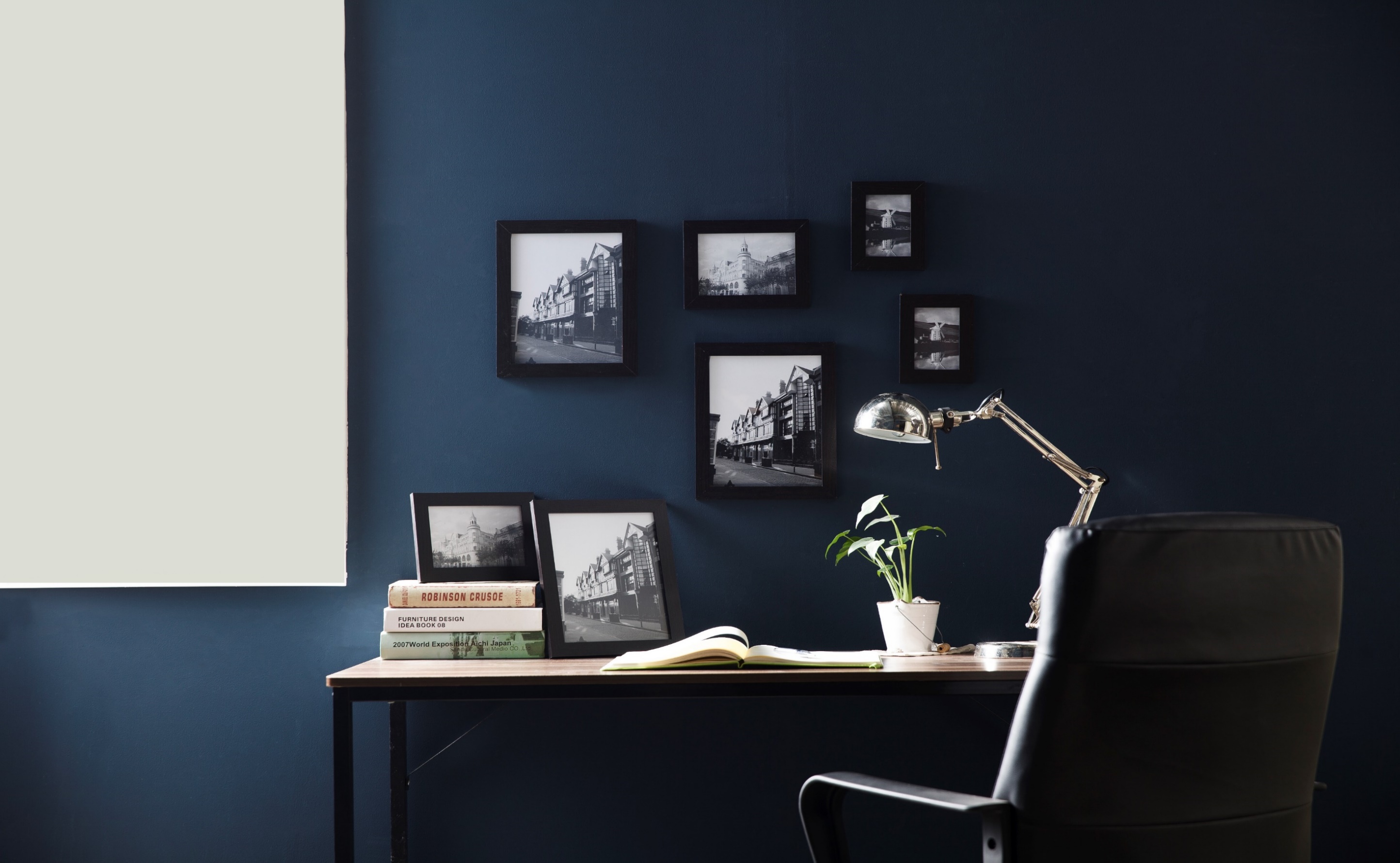 EDGC 404